!CHAOS: un prototipo nazionale di infrastruttura open source per il controllo di sistemi distribuiti.
101° Congresso Nazionale della Societa' Italiana di Fisica
Roma  -  24 Settembre 2015
Ramon Orrù per il progetto !CHAOS
Approccio precedente
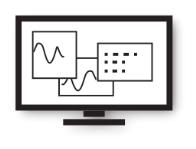 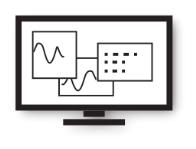 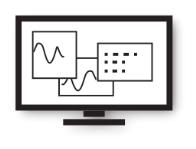 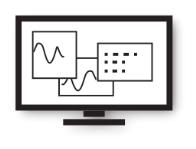 Control room
Front-end controller
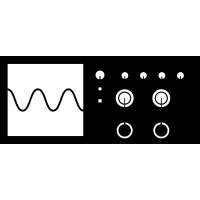 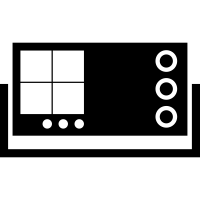 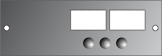 Device
101° Congresso Nazionale della Societa' Italiana di Fisica
2
Approccio !CHAOS (Live Data)
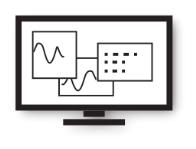 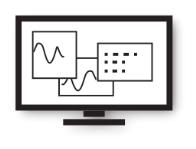 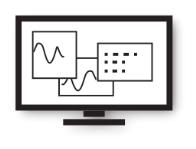 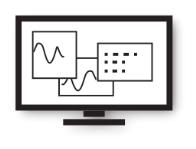 In-memory cache
CU
CU
CU
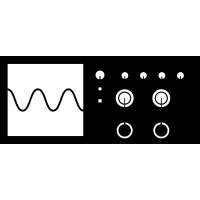 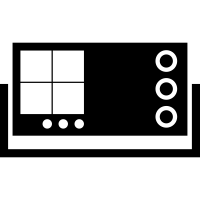 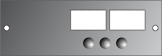 101° Congresso Nazionale della Societa' Italiana di Fisica
3
Approccio !CHAOS (Storico)
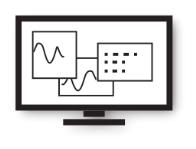 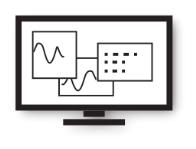 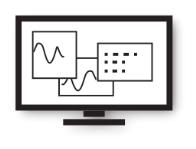 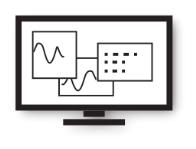 Persistent Storage
NO-SQL DB
CU
CU
CU
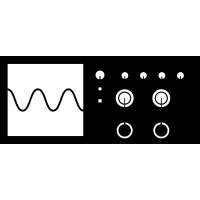 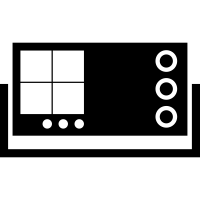 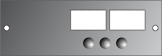 101° Congresso Nazionale della Societa' Italiana di Fisica
4
Approccio !CHAOS
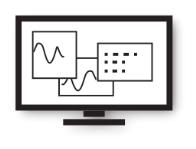 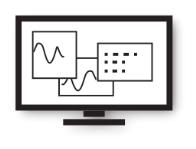 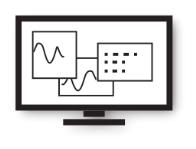 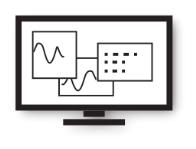 UI
UI
UI
UI
CDS
CDS
CDS
CDS
MDS
CU
CU
CU
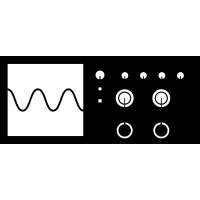 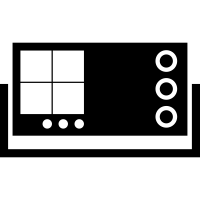 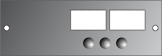 101° Congresso Nazionale della Societa' Italiana di Fisica
5
Approccio !CHAOS
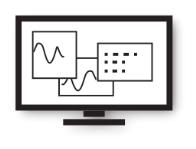 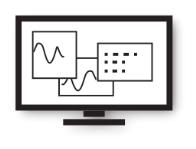 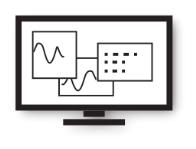 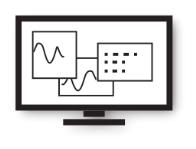 UI
UI
UI
UI
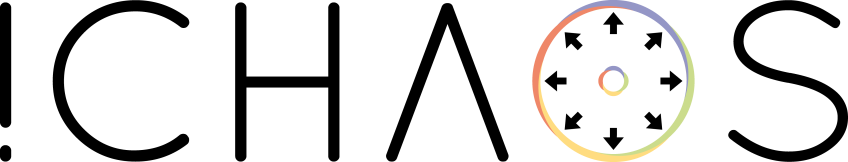 CDS
CDS
CDS
CDS
MDS
CU
CU
CU
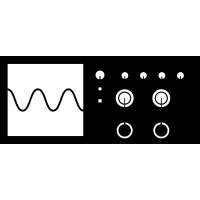 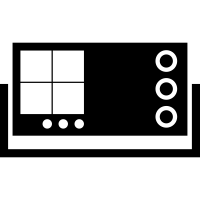 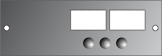 101° Congresso Nazionale della Societa' Italiana di Fisica
6
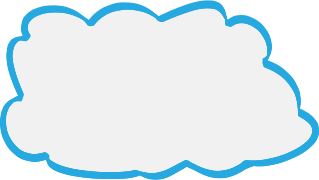 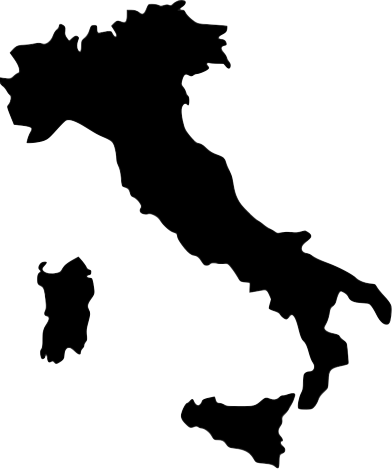 Control
Units
GUIs
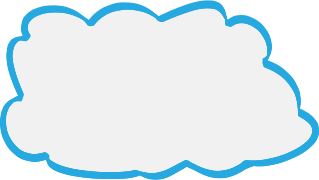 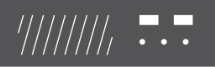 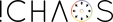 devices
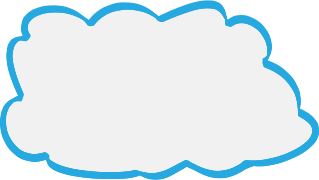 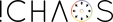 101° Congresso Nazionale della Societa' Italiana di Fisica
7
Punti di forza
Efficienza
Protocollo di trasferimento custom
Supporto a protocolli standard (RESTful)
Semplice da utilizzare o implementare
Alta efficienza
VS
Scarsa portabilità
Alto overhead
HTTP / RESTful
Protocollo custom
8
101° Congresso Nazionale della Societa' Italiana di Fisica
Punti di forza
Eterogeneità
Astrazione dei dati attraverso serializzazione (binary JSON)


Supporto per HW eterogeneo 
Linux kernel 2.6+
Sviluppato !CHAOS Lite per SO differenti
BSON (Binary JSON) 
\16\00\00\00\02hello\00\06\00\00\00world\00\00
9
101° Congresso Nazionale della Societa' Italiana di Fisica
Punti di forza
Scalabilità
Progettato appositamente per essere un sistema flessibile e scalabile.
CDS
CU
In-memory cache
CDS
CU
…
CDS
CU
NoSQL DB
CDS
CU
Persistent storage
CDS
CU
10
101° Congresso Nazionale della Societa' Italiana di Fisica
!CHAOS deployment
Control Unit
Execution Unit
User Interface
OpenVPN
Cloud
!CHAOS Services
CDS
CDS
CDS
MDS
MDS
MDS
Back-end services
Ceph / FS
Cluster MongoDB
Cluster Couchbase
Private and/or Pubblic Cloud
101° Congresso Nazionale della Societa' Italiana di Fisica
11
Infrastruttura di test @ LNF
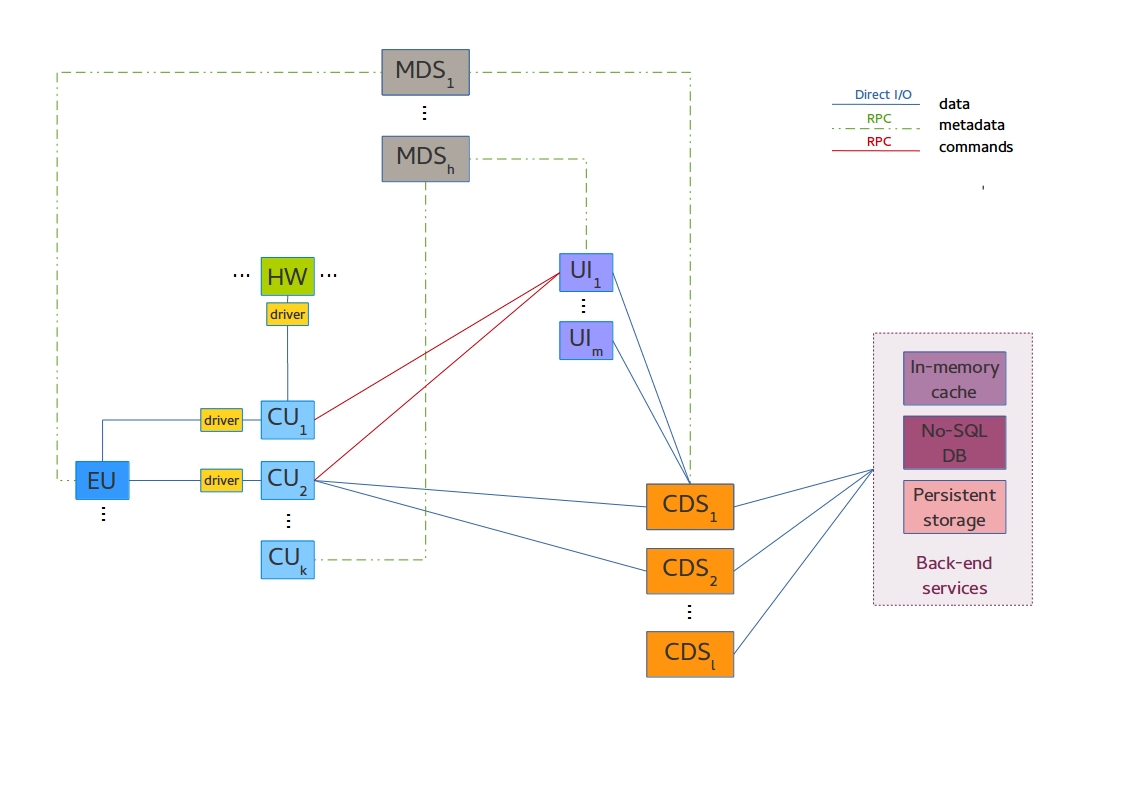 101° Congresso Nazionale della Societa' Italiana di Fisica
12
!CHAOS@BTF test-bed
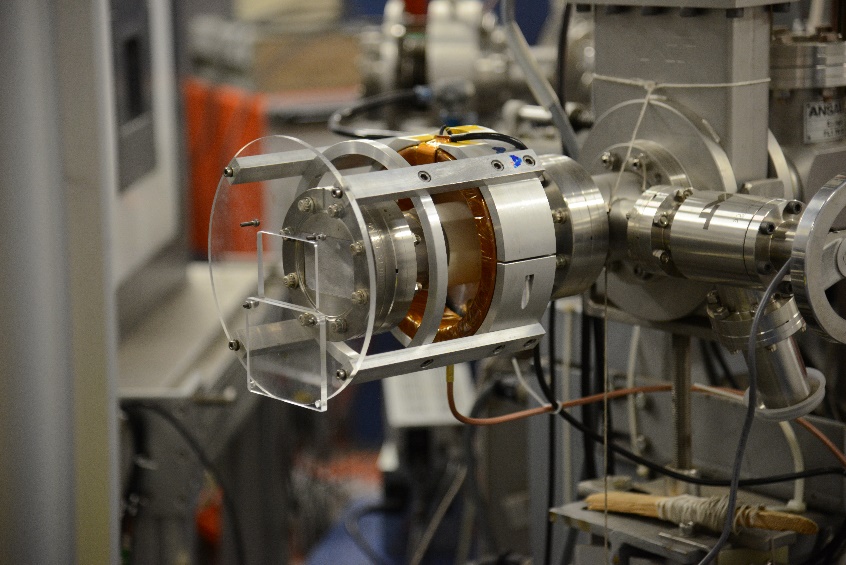 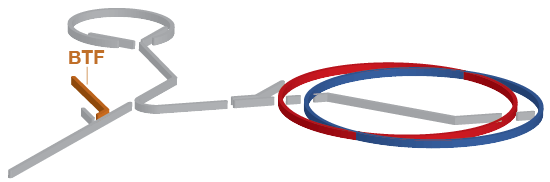 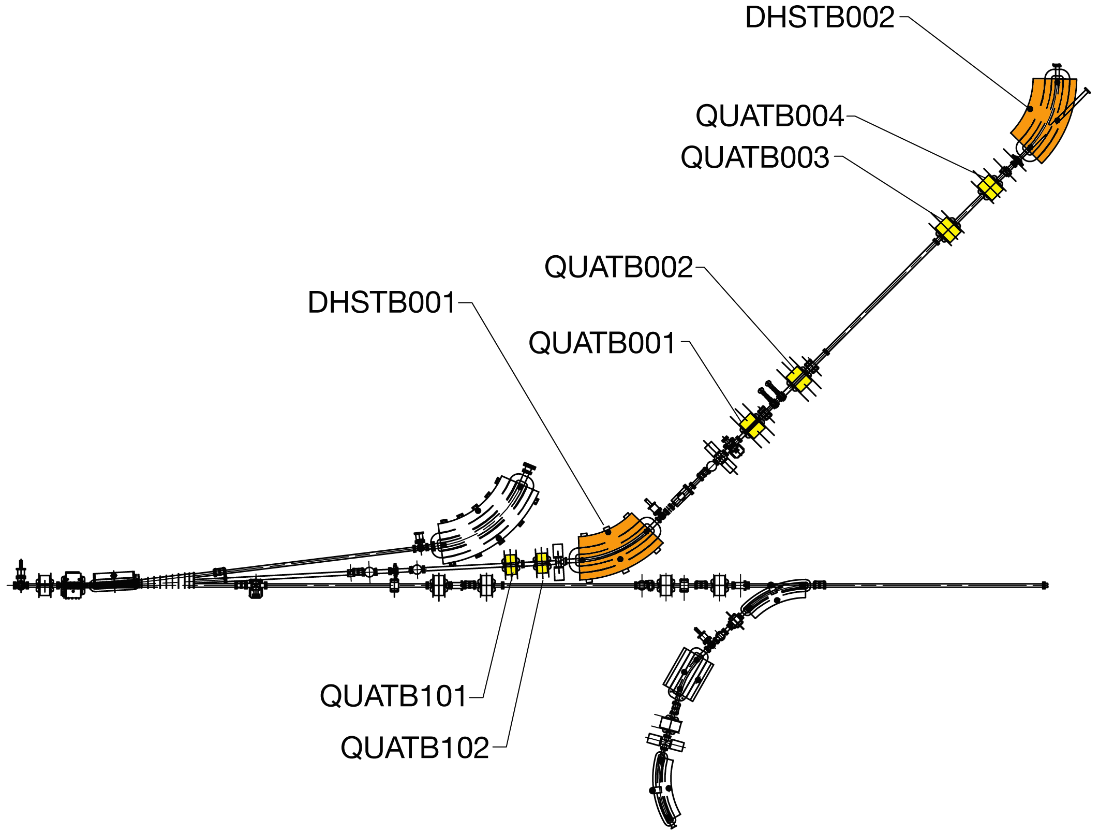 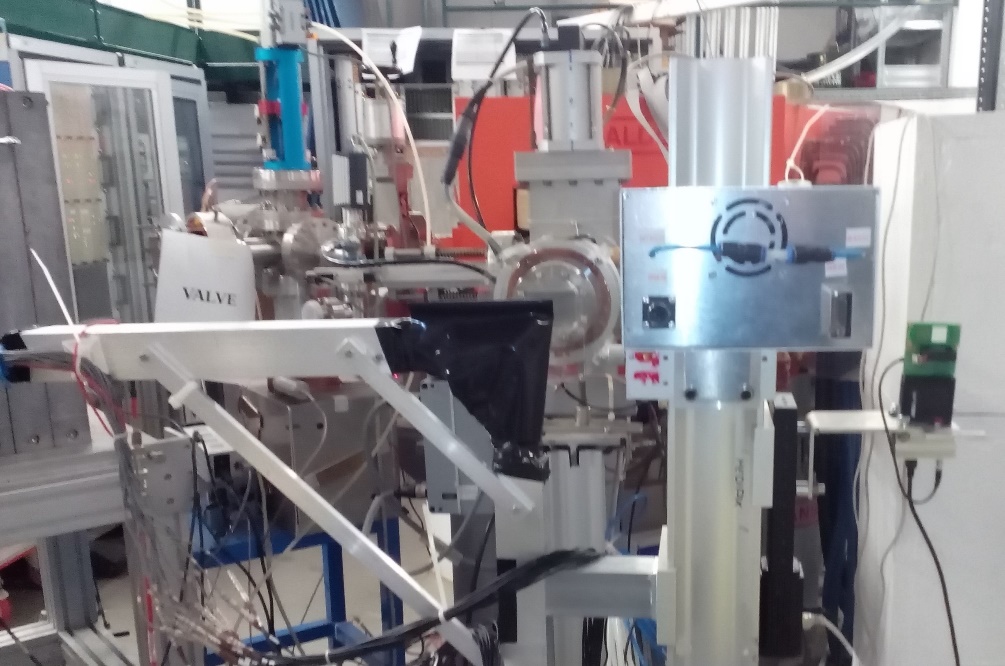 101° Congresso Nazionale della Societa' Italiana di Fisica
13
[Speaker Notes: La prova sul campo del progetto è stata una serie di sessioni di test nella Beam Test Facility all’interno del complesso dell’acceleratore Dafne. 
Lo schema di funzionamento della BTF, riportato in figura,  è il seguente:
Il fascio di particelle proveniente direttamente dal LINAC interagisce con un bersaglio in rame, le particelle ottenute vanno a comporre il fascio secondario.
Il fascio secondario viene sottosposto a selezione energetica, selezione sulla molteplicità e selezione sulla posizione. 
Per la selezione (oltre ad altri dispositivi come degli scraper) vengono utilizzati 8 magneti, di cui 2 dipoli e 6 quadrupoli.
I test effettuati riguardano in particolare il controllo dei magneti in funzione.]
!CHAOS@BTF test-bed
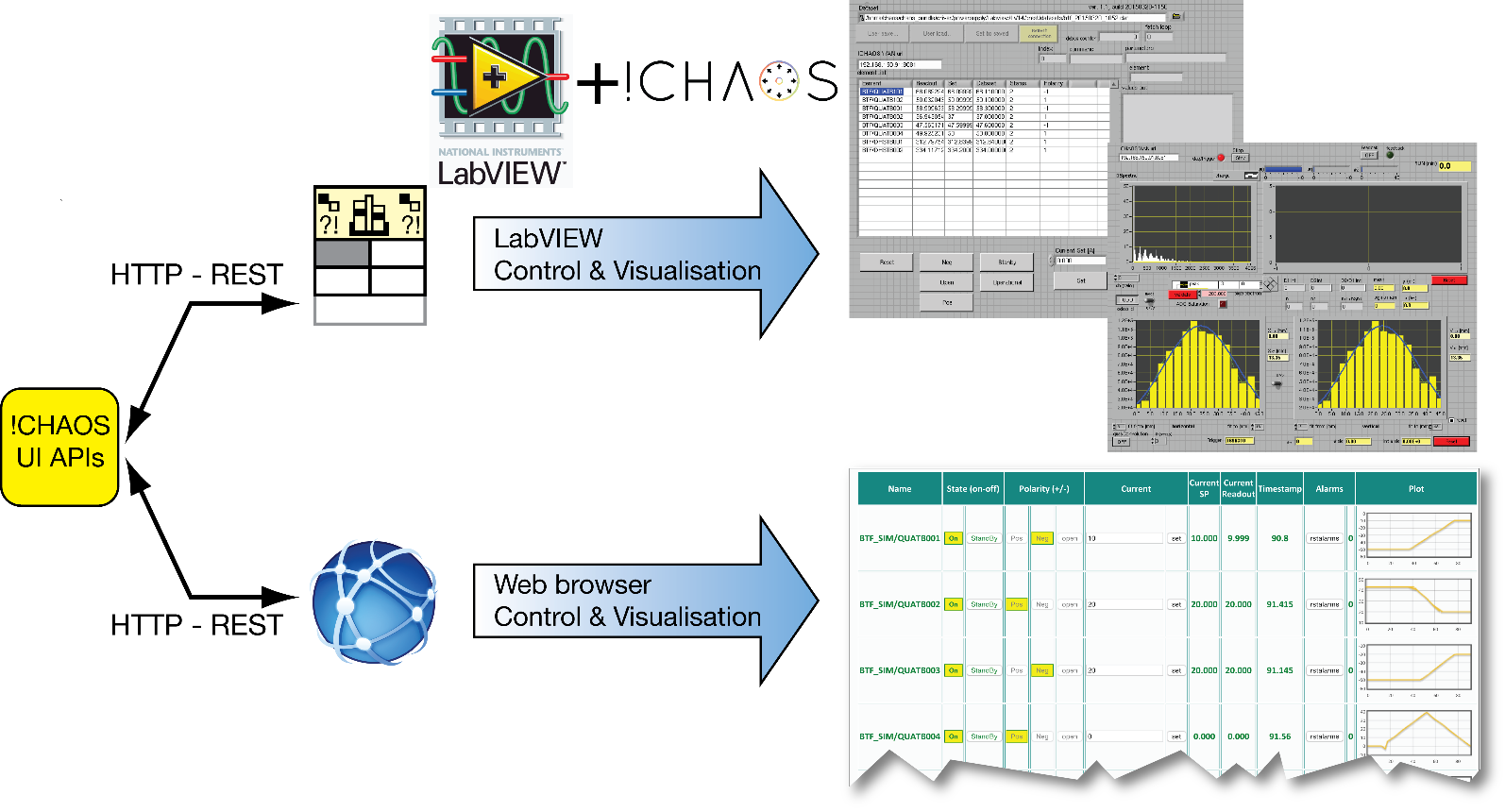 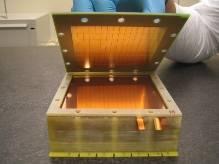 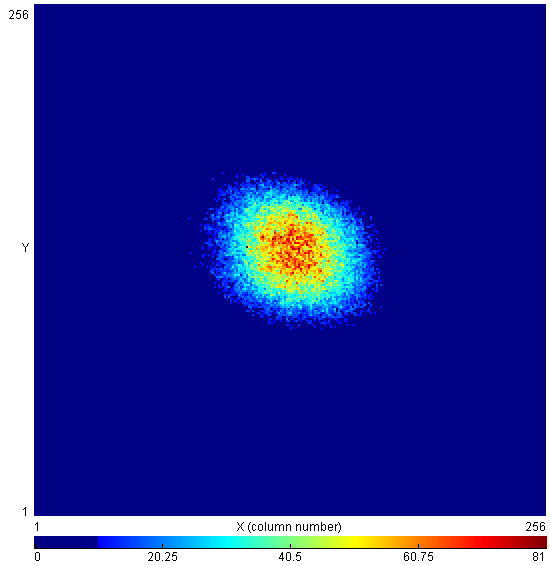 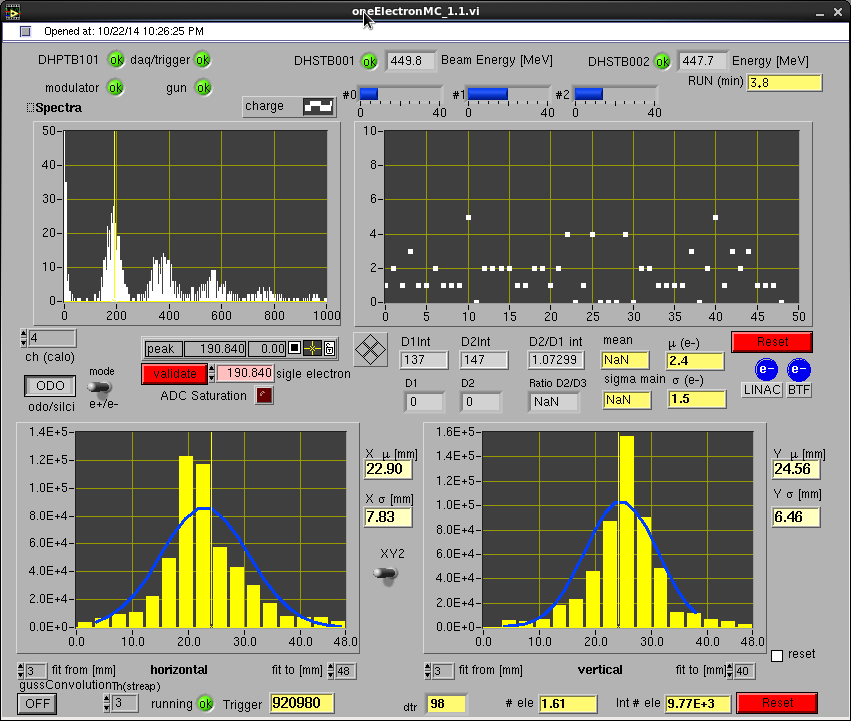 101° Congresso Nazionale della Societa' Italiana di Fisica
14
[Speaker Notes: I test sono stati svolti in 4 sessioni
Nella prima sessione i magneti sono stati controllati utilizzando il bus di controllo di Dafne (DCS).
Nella seconda/terza sessione  è stata utilizzata un’implementazione di una CU su una Beaglebone; in queste sessioni l’attività di debug sulle componenti del framework è stata particolarmente intensa.
Nella quarta sessione si è utilizzata l’infrastruttura di test sviluppata per:
effettuare il DAQ tipico della BTF, non presente nelle precedenti sessioni di test.
utilizzare i dati di posizione (fit gaussiano e posizione del centroide del fascio) al fine di ottenere feedback per il controllo del magnete DHSTB002 relativamente al piano orizzontale.  
A questo scopo sono stati utilizzati come rilevatori di posizione un odoscopio a fibre scintillanti e un fitpix al silicio.]
Monitoring Aula Touschek
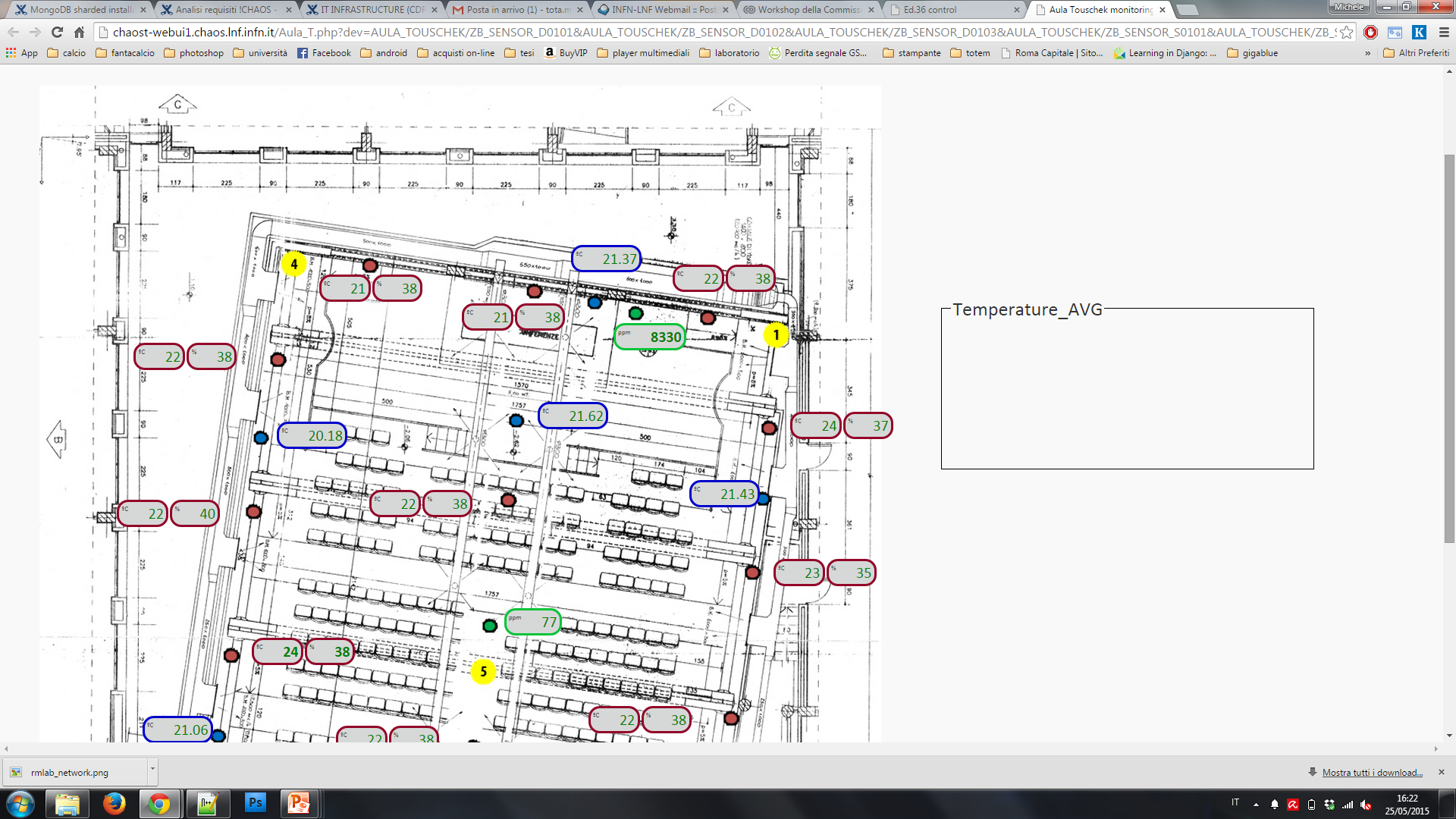 101° Congresso Nazionale della Societa' Italiana di Fisica
15
Applicazione mobile
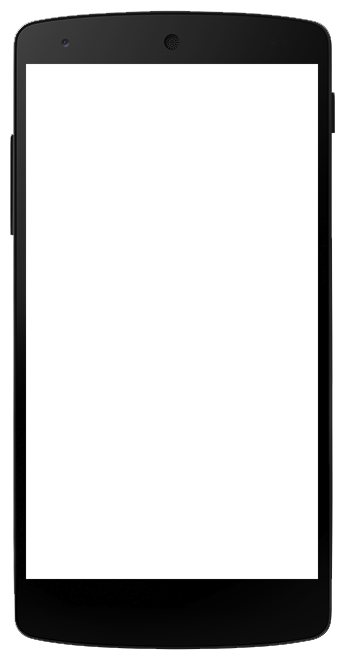 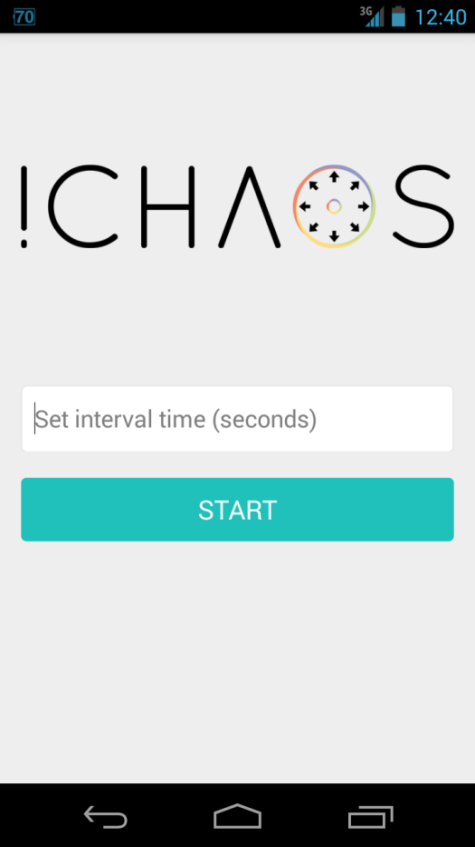 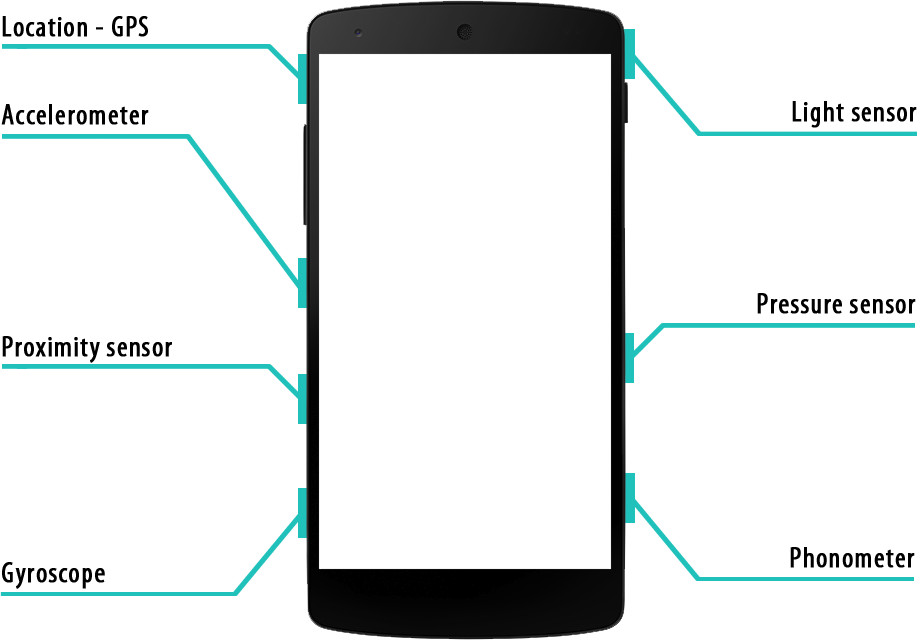 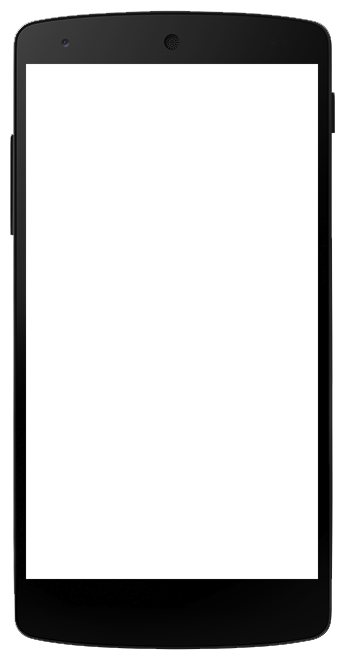 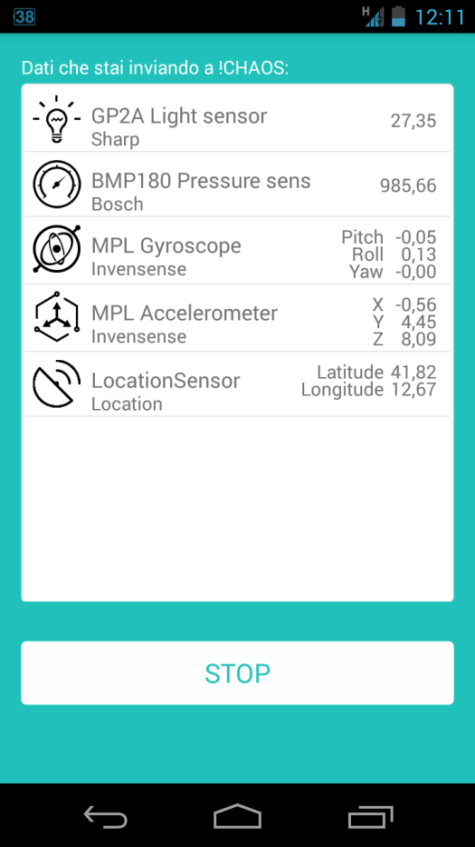 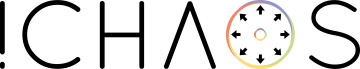 101° Congresso Nazionale della Societa' Italiana di Fisica
16
Il team
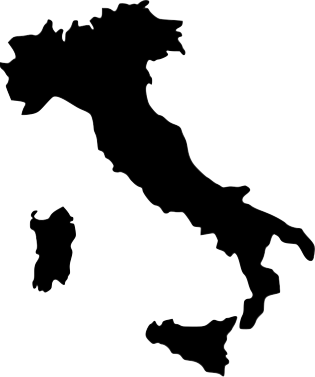 +
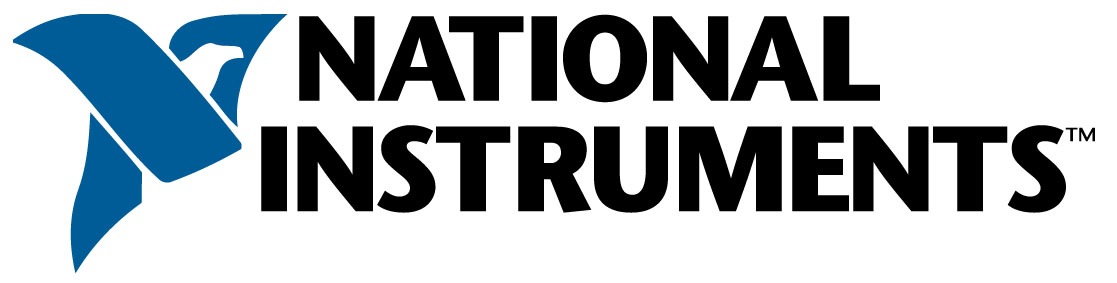 Contact: WP2; C. Bisegni (LNF); WP3: A. Michelotti; WP4: G. Salina (TV); WP5 E. Fattibene (CNAF); Technical Manager: A. Stecchi (LNF); Project leader: G. Mazzitelli.
101° Congresso Nazionale della Societa' Italiana di Fisica
17
Riferimenti
Homepage del progetto: http://chaos.infn.it
Documentazione: http://opensource-confluence.infn.it
101° Congresso Nazionale della Societa' Italiana di Fisica
18
Grazie per l’attenzione
Ramon Orrù per il progetto !CHAOS